Chapter Resource Center
[Speaker Notes: 1:15 – 2:00pm
Cindy]
Chapter Resource Center
Access provided to those listed in a leadership position for the current year
President can update roster with any changes throughout year
Access for next year provided 60 days prior to effective date (i.e. April 1st)
Log in to account on hfma.org, then go to Chapter Resource Center at bottom of home page
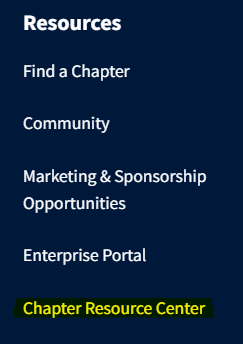 [Speaker Notes: Updates ensure communication goes to correct person in chapter
Email Volunteer Exp Team to remove someone from roster]
Landing Page
[Speaker Notes: Walk about the landing page:
Popular Resources (self explanatory – will go through each of these)
Sections on left hand side (Chapter Resources, Volunteer Learning, etc)
LOTS of info, especially in Chapter Resources and Operational Resources
Moving stuff around in these two sections to be more user-friendly
Click on + to expand to see sub-headings (Volunteer Learning as an example)
Chapter Portal – Access limited further to Officers and committee chairs for Certification, Communication (incl Social Media), Founders, Membership, (incl Enterprise & Directory) Programs, Sponsorship
Chapter Leadership and Committee Rosters – Go here to make any additions to your roster during the year (email our team to remove anyone)
RIGHT side
Quick link to email our team
Ethics Training – for Presidents and REs
“Where is it now”]
[Speaker Notes: Helpful information for key roles within the chapter – Officers PLUS Events/Programs, Membership, Communication, and Founders]
[Speaker Notes: Recommend President and/or President-Elect attend, but any chapter leader is welcome!
Enterprise Team does an update at the beginning of each meeting (new organizations, orientations, and renewals)
Topics to be covered are usually posted in the community the week before as well as on social media]
[Speaker Notes: Dates to remember – Key dates for leaders to remember – also includes links to helpful resources on Chapter Resource Center
DCMS policy – Includes all requirements/due date for chapters – Need to meet ALL requirements in order to be eligible for the Success Awards
Chapter Bylaws – All info about bylaws in this area – model as well as each chapter’s bylaws]
[Speaker Notes: EVERYTHING events/program related
ONE HFMA Project Plan and other resources
Event request form
Event Planning section – LOTS of info!

Website update form – submit for any updates to website (i.e. President’s Message, Leadership page, Sponsorship)]
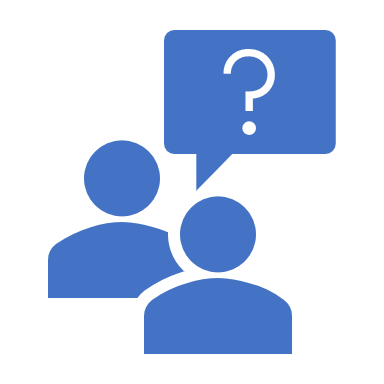 What questions do you have?